Leadership
The Price of Leadership
What is a Leader?
We are all called to be ambassadors (2 Cor 5:18-20)
We are all called to make disciples of Christ (Matt 28:18-20)
Is a leader
A pastor?
An elder?
A small group leader?
What is a Leader?
You are leading by example whenever you say yes to God
John 13:17 (NASB95) — 17 “If you know these things, you are blessed if you do them.
What is a Leader?
You are leading by example whenever you say yes to God
Proverbs 3:5–6 (NASB95) — 5 Trust in the Lord with all your heart And do not lean on your own understanding. 6 In all your ways acknowledge Him, And He will make your paths straight.
John 13:17 (NASB95) — 17 “If you know these things, you are blessed if you do them.
What is a Leader?
Say yes to God regularly and He will give you more opportunities
Luke 16:10 (NIV) — 10 “Whoever can be trusted with very little can also be trusted with much, and whoever is dishonest with very little will also be dishonest with much.
What is a Leader?
Say yes to God and the people who love God will be inspired by your example
John 10:27 (NASB95) — 27 “My sheep hear My voice, and I know them, and they follow Me;
The Price of Leadership
The same as the price for following God, but potentially more so
Matthew 16:24–25 (NASB95) — 24 Then Jesus said to His disciples, “If anyone wishes to come after Me, he must deny himself, and take up his cross and follow Me. 25 “For whoever wishes to save his life will lose it; but whoever loses his life for My sake will find it.
The Price of Leadership
John 15:20–21 (NASB95) — 20 “Remember the word that I said to you, ‘A slave is not greater than his master.’ If they persecuted Me, they will also persecute you; if they kept My word, they will keep yours also. 21 “But all these things they will do to you for My name’s sake, because they do not know the One who sent Me.
The same as the price for following God, but potentially more so
Leaders in the Bible
Abraham
Moses
David
Elijah
Stephen
Jesus
Peter
Paul
Leaders in the Bible
Hebrews 11:8 (NASB95) — 8 By faith Abraham, when he was called, obeyed by going out to a place which he was to receive for an inheritance; and he went out, not knowing where he was going.
Abraham
Moses
David
Elijah
Stephen
Jesus
Peter
Paul
Leaders in the Bible
Hebrews 11:24–26 (NASB95) — 24 By faith Moses, when he had grown up, refused to be called the son of Pharaoh’s daughter, 25 choosing rather to endure ill-treatment with the people of God than to enjoy the passing pleasures of sin, 26 considering the reproach of Christ greater riches than the treasures of Egypt; for he was looking to the reward.
Abraham
Moses
David
Elijah
Stephen
Jesus
Peter
Paul
Hebrews 11:37–40 (NASB95) — 37 They were stoned, they were sawn in two, they were tempted, they were put to death with the sword; they went about in sheepskins, in goatskins, being destitute, afflicted, ill-treated 38 (men of whom the world was not worthy), wandering in deserts and mountains and caves and holes in the ground. 39 And all these, having gained approval through their faith, did not receive what was promised, 40 because God had provided something better for us, so that apart from us they would not be made perfect.
Leaders in the Bible
Abraham
Moses
David
Elijah
Stephen
Jesus
Peter
Paul
The Price of Leadership
A sense of inadequacy
In over your head
Burn out
Subject to criticism
The focal point for complaints and anger
The Price of Leadership
Feeling the weight of others needs
Loneliness
Numbers 11:11–15 (NASB95)
11 So Moses said to the Lord, “Why have You been so hard on Your servant? …You have laid the burden of all this people on me? 12 “Was it I who conceived all this people? …14 “I alone am not able to carry all this people, because it is too burdensome for me. 15 “So if You are going to deal thus with me, please kill me at once, if I have found favor in Your sight, and do not let me see my wretchedness.”
1 Kings 19:1–4 (NASB95)
1 Now Ahab told Jezebel all that Elijah had done, and how he had killed all the prophets with the sword. 2 Then Jezebel sent a messenger to Elijah, saying, “So may the gods do to me and even more, if I do not make your life as the life of one of them by tomorrow about this time.” 3 And he was afraid and arose and ran for his life …
1 Kings 19:1–4 (NASB95)
4 But he himself went a day’s journey into the wilderness, and came and sat down under a juniper tree; and he requested for himself that he might die, and said, “It is enough; now, O Lord, take my life, for I am not better than my fathers.”
God’s response to Moses and Elijah
To Moses
You need to delegate
Numbers 11:17 (NASB95) — 17 “Then I will come down and speak with you there, and I will take of the Spirit who is upon you, and will put Him upon them; and they shall bear the burden of the people with you, so that you will not bear it all alone.
God’s response to Moses and Elijah
To Elijah
God tended to Elijah (1 Kings 19:5-8) 
You need to delegate (1 Kings 19:14-18)
You are NOT alone (1 Kings 19:18)
The Price of Leadership
Saying yes to God will cost you everything
And it is a small price to pay
The benefits of saying yes to God
Eternal life
Meaning and Purpose
Fulfillment
Intimacy with Him
Abraham “the friend of God” (Jas 2:23)
The benefits of saying yes to God
Eternal life
Meaning and Purpose
Fulfillment
Intimacy with Him
Exodus 33:11 (NASB95) 11 Thus the Lord used to speak to Moses face to face, just as a man speaks to his friend…
The Benefits of saying yes to God
More intimacy because of more dependence
Psalm 18:2–6 (NASB95) — 2 The Lord is my rock and my fortress and my deliverer, My God, my rock, in whom I take refuge; My shield and the horn of my salvation, my stronghold. 3 I call upon the Lord, who is worthy to be praised, And I am saved from my enemies. 4 The cords of death encompassed me, And the torrents of ungodliness terrified me.
The Benefits of saying yes to God
More intimacy because of more dependence
5 The cords of Sheol surrounded me; The snares of death confronted me. 6 In my distress I called upon the Lord, And cried to my God for help; He heard my voice out of His temple, And my cry for help before Him came into His ears.
The Benefits of saying yes to God
A sense of inadequacy
In over your head
Burn out
Subject to criticism
The focal point for complaints and anger
Or you learn to depend on Him
Or you learn you aren’t the focal point of anything
Why Be a Leader for God?
Because we love God
Matthew 25:40 (NASB95) — 40 “The King will answer and say to them, ‘Truly I say to you, to the extent that you did it to one of these brothers of Mine, even the least of them, you did it to Me.’
Why Be a Leader for God?
Because we love God
Luke 8:21 (NASB95) — 21 But He answered and said to them, “My mother and My brothers are these who hear the word of God and do it.”
Why Be a Leader for God?
Because we love God
It is what makes God feel loved by us
John 21:16 (NASB95) — 16 He said to him again a second time, “Simon, son of John, do you love Me?” He said to Him, “Yes, Lord; You know that I love You.” He said to him, “Shepherd My sheep.”
Conclusion
Becoming a Christian is the first yes
Walking with God is a daily yes
Leading in all its different forms means saying yes to helping others
Conclusion
It is too much/too scary
It requires faith
Few go this far
God is the head of the church.  We are ultimately only responsible for our faithfulness
Dr. Martin Luther King
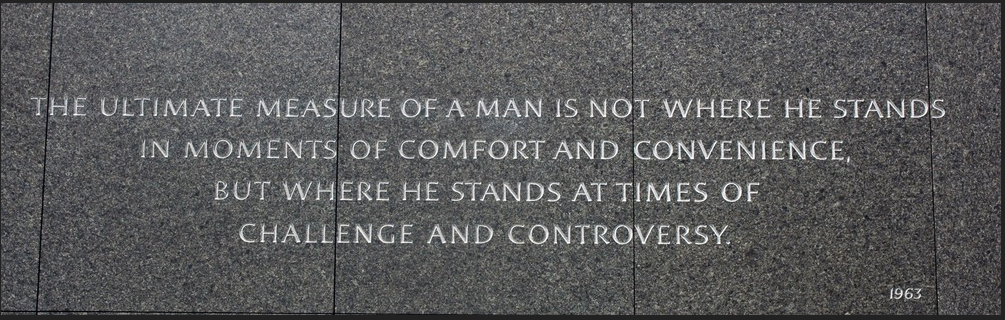 At the end of your life?
I played it safe, I kept what’s mine, I didn’t have to suffer much
2 Timothy 4:6–8 (NASB95)
6 For I am already being poured out as a drink offering, and the time of my departure has come. 7 I have fought the good fight, I have finished the course, I have kept the faith; 8 in the future there is laid up for me the crown of righteousness, which the Lord, the righteous Judge, will award to me on that day; and not only to me, but also to all who have loved His appearing.